Міністерство освіти і науки УкраїниЗапорізький національний університет«Право на освіту і працю для людей з інвалідністю»
Соціально-трудові права студентської молоді. 
Механізм здійснення та захисту
Хто такі особи з інвалідністю?
ЗАКОН УКРАЇНИ
Про основи соціальної захищеності інвалідів в Україні
Стаття 2. Інвалідом є особа зі стійким розладом функцій організму, зумовленим захворюванням, наслідком травм або з уродженими дефектами, що призводить до обмеження життєдіяльності, до необхідності в соціальній допомозі і захисті.
Стаття 3. Інвалідність як міра втрати здоров'я визначається шляхом експертного обстеження в органах медико-соціальної експертизи Міністерства охорони здоров'я України.
Право на освіту
Одним із основних конституційних прав громадян з інвалідністю, проголошених державою, є право на освіту. У ст. 53 Конституції говориться, що «держава забезпечує доступність і безоплатність дошкільної, повної загальної середньої, професійно-технічної, вищої освіти в державних і комунальних навчальних закладах; розвиток дошкільної, повної загальної середньої, позашкільної, професійно-технічної, вищої і післядипломної освіти, різних форм навчання; надання державних стипендій та пільг учням і студентам».
Законами України «Про дошкільну освіту», «Про освіту», «Про професійно-технічну освіту», «Про вищу освіту», «Про основи соціальної захищеності інвалідів в України» за особами з інвалідністю також закріплюється право та встановлюються державні гарантії на здобуття освіти на рівні, що відповідає їх здібностям і можливостям, бажанням та інтересам з урахуванням медичних показань та протипоказань до наступної трудової діяльності.
Інклюзивне навчання
В Україні набуває поширення впровадження інклюзивного навчання, в основу якого покладено право на рівний доступ до якісної освіти за місцем проживання всіх дітей, в тому числі з інвалідністю. Концепція інклюзивної освіти відображає одну з головних демократичних ідей — усі діти є цінними й активними членами суспільства. В 2009 р. Україна ратифікувала Конвенцію ООН про права людей з інвалідністю, визнаючи цим, що інклюзивна освіта не лише забезпечує найкраще середовище для навчання дітей з інвалідністю, але й допомагає усунути бар’єри та зруйнувати стереотипи: «Інклюзивне навчання — це комплексний процес забезпечення рівного доступу до якісної освіти дітям з особливими освітніми потребами шляхом організації їх навчання у загальноосвітніх навчальних закладах на основі застосування особистісно-орієнтованих методів навчання, з урахуванням індивідуальних особливостей навчально-пізнавальної діяльності таких дітей».
Проблеми у нововведеннях
Іноді, в гонитві за результатами, деякі посадові особи та народні депутати, не розуміючи сутності концепції інклюзивного навчання, намагаються внести в законодавство дискримінаційні елементи. Наприклад, законопроект «Про внесення змін до Закону України «Про освіту» щодо особливостей доступу осіб з особливими освітніми потребами до освітніх послуг» пропонують доповнити ст. 3, ввівши новий термін: «особа з особливими освітніми потребами, утому числі з інвалідністю, — особа, яка має суттєві відхилення від нормального фізичного чи психічного розвитку....», що по сутті суперечить основним міжнародним документам та рекомендаціям ЮНЕСКО.
Іншою проблемою є невирішеність питання залучення до інклюзивного навчання дітей з різними функціональними порушеннями. 
Місцеві органи виконавчої влади, у підпорядкуванні яких перебувають дошкільні, загальноосвітні та позашкільні навчальні заклади, не докладають особливих зусиль для створення в них належних умов для навчання дітей з особливими освітніми потребами.
Потребує термінового врегулювання питання надання надбавок педагогічним працівникам за роботу з дітьми з особливими освітніми потребами в інклюзивних класах, через що досвідчені педагоги не хочуть працювати в інклюзивних класах.
Майже не залучаються громадські організації.
ЗНО та вступ до ВНЗ
Специфічні потреби дітей-інвалідів при проходженні зовнішнього незалежного оцінювання були враховані й у 2014 р. Особи, які мали захворювання, що могли бути перешкодою для складання тестів, під час реєстрації, окрім інших документів, надавали висновки закладів охорони здоров’я про необхідність створення особливих умов проходження зовнішнього незалежного оцінювання.
1 липня 2014 р. була прийнята нова редакція Закону України «Про вищу освіту». В документі зазначено, що навчальні заклади зобов’язані створити та забезпечити рівні умови доступу до вищої освіти, у тому числі забезпечити осіб з особливими освітніми потребами спеціальним навчально-реабілітаційним супроводом та створити для них вільний доступ до інфраструктури ВНЗ з урахуванням обмежень життєдіяльності, зумовлених станом здоров’я.
Відповідно до Закону України «Про основи соціальної захищеності інвалідів в Україні» інваліди мають право на першочергове зарахування до вищих навчальних закладів. У 2014 р. таке право отримали інваліди III групи, а також діти з малозабезпечених сімей, у яких батьки є інвалідами.
Право на працю
Відповідно до ст. 19 Закону України «Про основи соціальної захищеності інвалідів в Україні» в державі діє квота на працевлаштування людей з інвалідністю. Вона становить 4% робочих місць. Відтак, однією з найбільших проблем у цій галузі є те, що часто наявність працюючих людей з інвалідністю на підприємствах імітується, коли такі особи зареєстровані на 1/4 або 1/3 ставки, яка визначається з мінімальної заробітної плати. Одна з причин такого становища — невигідність для працедавця облаштовувати робочі місця спеціально для таких людей. Через це роботодавці також навчилися ухилятися від сплати коштів до бюджету за нестворені робочі місця для людей з інвалідністю.
Існує також питання першого робочого місця — у багатьох компаніях людину з особливими потребами бажають бачити вже висококласним фахівцем з досвідом роботи, а от вперше влаштувати на роботу — не поспішають.
Перевірка працевлаштування людей з інвалідністю втановила(в дужках зазначено відсоткове відношення середньооблікового кількості працюючих людей з інвалідністю до середньооблікової кількості штатних працівників): Міністерство екології та природних ресурсів України — 5 осіб (1,46%); Міністерство економічного розвитку і торгівлі України — 34 особи (1,04%); Міністерство інфраструктури України — 9 осіб (0,39%); Міністерство культури України — 8 осіб (0%); Міністерство оборони України — 6 осіб (2,9%); Міністерство охорони здоров’я України — 3 особи (2,83%); Міністерство регіонального розвитку, будівництва та житлово-комунального господарства України — 4 особи (2,85%); Міністерство соціальної політики України — 5 осіб (2,83%); Міні­стерство юстиції України — 12 осіб (2,16%).
Деякі державні установи взагалі не подавали звіти про зайнятість та працевлаштування інвалідів.
Приклади вирішення проблеми
Зарадити ситуації міг би регулярний моніторинг та оцінка динаміки робочих місць для людей з інвалідністю, фактичного розміру їх заробітної плати, перелік прямих витрат на створення робочих місць для людей з інвалідністю тощо.
Покращити ситуацію може й заміна штрафних санкцій на обов’язкові внески роботодавців до Фонду соціального захисту інвалідів. За такої ситуації держава б мала гарантований ресурс для створення робочих місць для людей з інвалідністю без судової тяганини із роботодавцями. За експертними оцінками, таке рішення може суттєво підвищити доходи Фонду на суму від 60 до 100 млн. грн. Одночасно виконання цих простих кроків повинно збільшити частку працевлаштування людей з інвалідністю на 140 тис. осіб, що є близьким до стандартів МОП.
Одним із способів виявити порушення прав людей з особливими потребами на працю є відповідна перевірка державними інспекторами з питань праці підприємств, установ, організацій, фізичних осіб, які використовують найману працю та їх щорічна звітність щодо кількості працюючих людей з інвалідністю.
Проблеми працевлаштування інвалідів внаслідок психічних захворювань та розумової діяльності
В Україні найбільш уразливими серед усіх категорій громадян з інвалідністю є інваліди внаслідок психічних захворювань та розумової відсталості.
Слід констатувати той факт, що в Україні у широкого кола громадськості існують наявні соціальні упередження щодо можливості інтеграції цієї категорії інвалідів до життя суспільства, а тим більше до сфери праці.
Відповідно до Державної типової програми реабілітації інвалідів, затвердженої постановою Кабінету Міністрів України від 08.12.2006 р. № 1686, інвалідам із психічними захворюваннями та розумовою відсталістю надаються послуги із професійної реабілітації, що передбачає проведення профорієнтації, профвідбору, профпідготовки (перепідготовки та підвищення кваліфікації), трудової реабілітації в частині пристосування та створення робочих місць з урахуванням особливих по­треб інвалідів, а також раціонального працевлаштування.
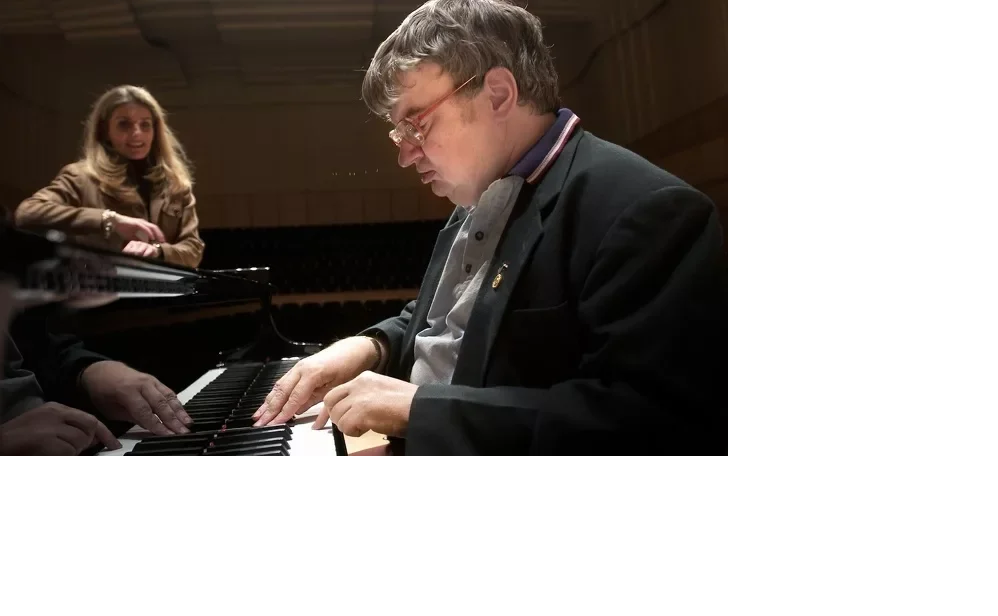 Надомна форма організації праці
В Україні на державному рівні не впроваджуються активні заходи щодо розвитку для людей з інвалідністю надомної форми організації праці, відсутня інформація щодо суб’єктів господарювання, що використовують надомну працю, про чисельність зайнятих на надомних робочих місцях тощо. Безпосередньо праця надомних працівників в Україні регулюється Положенням про умови праці надомників, затвердженим постановою Держкомпраці СРСР та Секретаріату ВЦРПС від 29 вересня 1981 р. № 275/11-99.
Аналізуючи стан дотримання прав людей з інвалідністю на працю в Україні, необхідно відзначити й те, що у звітному році українські правозахисники запровадили рейтинг найкращих компаній, які дотримуються антидискримінаційних стандартів — «Індекс корпоративної рівності — 2014». Його метою є стимулювання бізнесу прискорити впровадження політики рівності на робочому місці. Адже, виходячи з угоди про асоціацію з ЄС, бізнес-структури протягом 4 років повинні запровадити процедури попередження та протидії дискримінації на робочому місці. Дослідження проводилося у першому півріччі, однак результати ще не оприлюднені.
Джерела
http://search.ligazakon.ua/l_doc2.nsf/link1/ed_2005_05_31/T087500.html
http://khpg.org/1432464795
https://zakon.rada.gov.ua/laws/show/995_g71#Text
https://uk.wikipedia.org/wiki/%D0%9A%D0%BE%D0%BD%D0%B2%D0%B5%D0%BD%D1%86%D1%96%D1%8F_%D0%BF%D1%80%D0%BE_%D0%BF%D1%80%D0%B0%D0%B2%D0%B0_%D0%BE%D1%81%D1%96%D0%B1_%D0%B7_%D1%96%D0%BD%D0%B2%D0%B0%D0%BB%D1%96%D0%B4%D0%BD%D1%96%D1%81%D1%82%D1%8E
Дякую за увагу!